1940
Sing Along
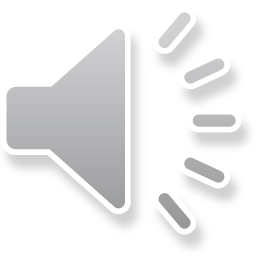 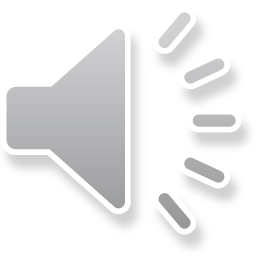 Wish me luck as you wave me goodbye 
Cheerio, here I go, on my way
Wish me luck as you wave me goodbye
With a cheer , Not a tear, make it gay
Give me a smile I can keep all the while
In my heart while I'm away
'Till we meet once again, you and I
Wish me luck as you wave me goodbye
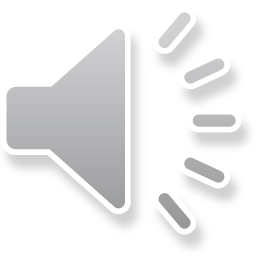 Wish me luck as you wave me goodbye 
Cheerio, here I go, on my way
Wish me luck as you wave me goodbye
With a cheer , Not a tear, make it gay
Give me a smile I can keep all the while
In my heart while I'm away
'Till we meet once again, you and I
Wish me luck as you wave me goodbye
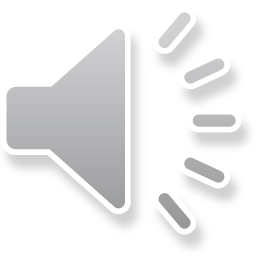 Who do you think you are kidding Mr Hitler
If you think we're on the run?
We are the boys who will stop your little game
We are the boys who will make you think again

'Cause who do you think you are kidding Mr Hitler
If you think old England's done?
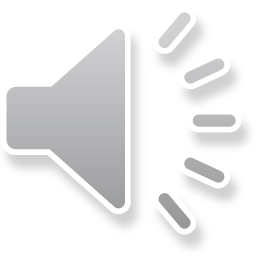 Mr Brown goes off to town
On the eight twenty-one
But he comes home each evening
And he's ready with his gun
 
So who do you think you are kidding Mr Hitler
If you think old England’s done?
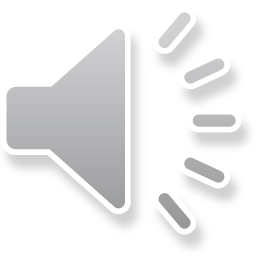 We're gonna hang out the washing on the Siegfried Line 

Mother dear, I'm writing you from somewhere in France,
Hoping this finds you well.
Sergeant says I'm doing fine, a soldier and a half,
Here's a little song that we'll all sing, it'll make laugh!
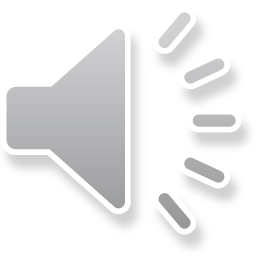 We're gonna hang out the washing on the Siegfried Line,
Have you any dirty washing, mother dear?
We're gonna hang out the washing on the Siegfried Line,
‘Cause the washing day is here.
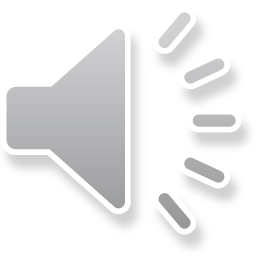 Whether the weather may be wet or fine,
We just rub along without a care!
We're gonna hang out the washing on the Siegfried Line,
If the Siegfried Line's still there!
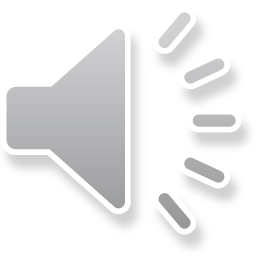 It's a Long Way to Tipperary
It's a long way to go.
It's a long way to Tipperary
To the sweetest girl I know!
Goodbye Piccadilly,
Farewell Leicester Square!
It's a long long way to Tipperary,
But my heart's right there.
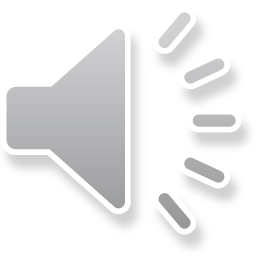 Pack up your troubles in your old kit-bag,
And smile, smile, smile,
While you've a lucifer to light your fag,
Smile, boys, that's the style.
What's the use of worrying?
It never was worthwhile, so
Pack up your troubles in your old kit-bag,
And smile, smile, smile.
Pack up your troubles in your old kit-bag,
And smile, smile, smile.
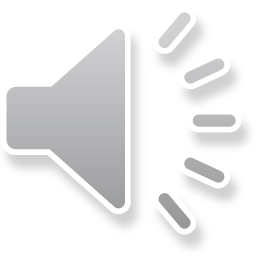 Take a breathMore to come . . . .
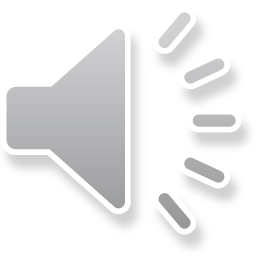 Goodbye Dolly I must leave you, though it breaks my heart to go
Something tells me I am needed at the front to fight the foe
See, the soldier boys are marching and I can no longer stay
Hark, I hear the bugle calling, Goodbye Dolly Gray
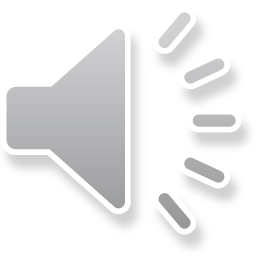 Goodbye Dolly I must leave you, though it breaks my heart to go
Something tells me I am needed at the front to fight the foe
See, the soldier boys are marching and I can no longer stay
Hark, I hear the bugle calling, Goodbye Dolly Gray
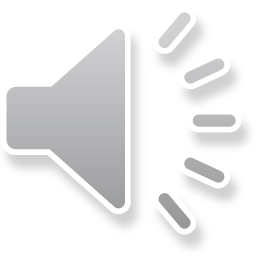 This is the Army, Mister Jones
No private room or telephones
You had your breakfast in bed before
But you won't have it there any more

This is the Army, Mister Green
We like the barracks nice and clean
You had a housemaid to clean your floor
But she won't help you out any more
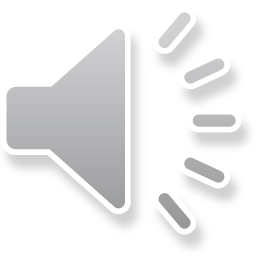 Do what the buglers command
They're in the Army and not in a band

This is the Army, Mister Brown
You and your baby went to town
She had you worried but this is war
And she won't worry you anymore
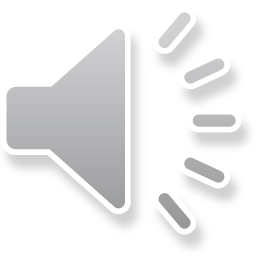 Do what the buglers command
They're in the Army and not in a band

This is the Army, Mister Jones
No private room or telephones
You had your breakfast in bed before
But you won't have it there any more
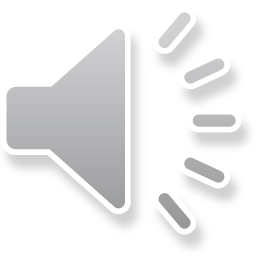 Meet the gang ’cause the boys are here 
The boys to entertain you.
With music and laughter to help you on your way 
To raising the rafters with a hey-hey-hey!
With songs and sketches and jokes old and new 
With us about you won’t feel blue!
So meet the gang ’cause the boys are here 
The boys to entertain you!
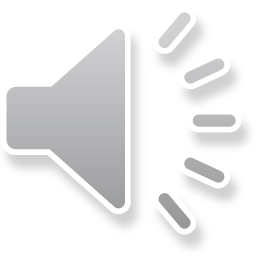 Be like the kettle, and sing
 
When all the skies are grey and it's a rainy day
Think of the birdies in spring
When you're up to your neck in hot water
Be like the kettle, and sing.
 
Tell that umbrella man he's just an also ran
Think of a kid on a swing
When you're up to your neck in hot water
Be like the kettle, and sing.
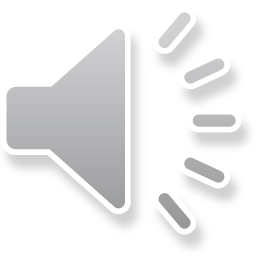 You'll find that life's always got a funny side
So come over on the sunny side
 
And wear a great big smile, it makes your life worthwhile
You'll have the world on a string
When you're up to your neck in hot water
Be like the kettle, and sing.
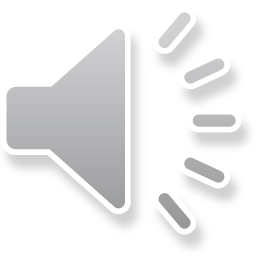 You'll find that life's always got a funny side
So come over on the sunny side
 
And wear a great big smile, it makes your life worthwhile
You'll have the world on a string
When you're up to your neck in hot water
Be like the kettle, and sing.
Be like the kettle, and sing.
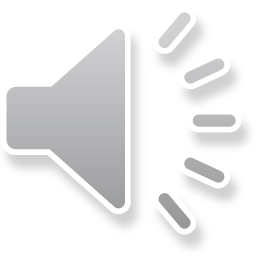 Take a breathMore to come . . . .
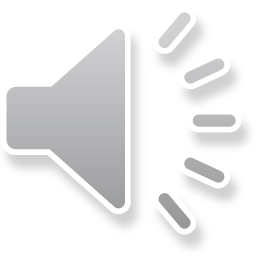 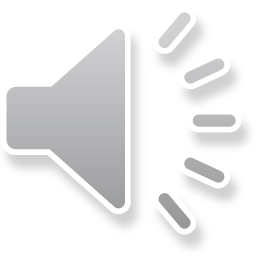 Kiss me goodnight Sergeant major 
tuck me in my little wooden bed
We all love you Sergeant major 
when we hear you bawling show a leg
Don't forget to wake me in the morning 
bring me 'round a nice hot cup of tea
Kiss me goodnight Sergeant major
Sergeant major be a mother to me
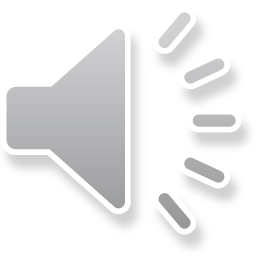 Run rabbit
 
On the farm, ev'ry Friday
On the farm, it's rabbit pie day
Ev'ry Friday that ever comes along
I get up early and sing this little song
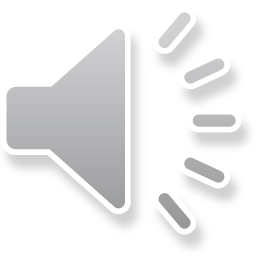 Run rabbit, run rabbit, run, run, run
Run rabbit, run rabbit, run, run, run
Bang, bang, bang, bang goes the farmer's gun
Run rabbit, run rabbit, run, run, run
 
Run rabbit, run rabbit, run, run, run
Don't give the farmer his fun, fun, fun
He'll get by without his rabbit pie
So run rabbit, run rabbit, run, run, run
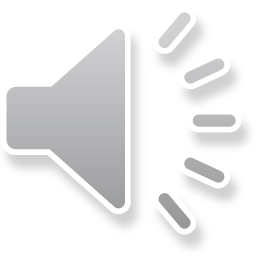 Hey little hen, when, when, when
Will you lay me an egg for my tea.
Hey little hen, when, when, when
Will you try to supply one for me
 
Get into your nest, Do your little best,
Get it off your chest, I will do the rest.
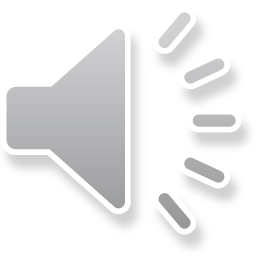 Hey little hen, when, when, when
Will you lay me an egg for my tea.
Hey little hen, when, when, when
Will you try to supply one for me
 
Get into your nest, Do your little best,
Get it off your chest, I will do the rest.
 
Hey little hen, when, when, when
Will you lay me an egg for my tea.
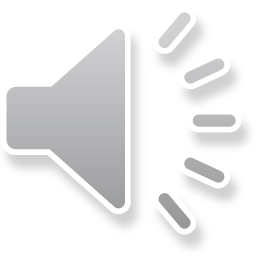 I've got sixpence
Jolly, jolly sixpence
I've got sixpence to last me all my life
I've got twopence to spend
Twopence to lend
And twopence to send home to my wife.
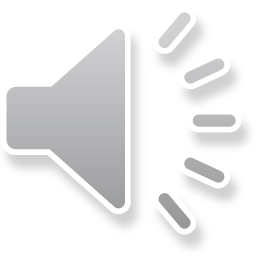 No cares have I to grieve me
No pretty little girls to deceive me
I’m as happy as a king believe me
As I go rolling home
Rolling home,  Rolling home 
As I go rolling home
I'm happy as a king believe me
As I go rolling home
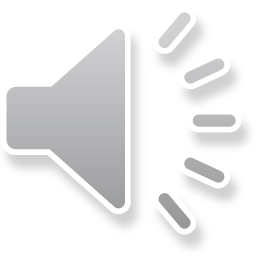 I've got sixpence
Jolly, jolly sixpence
I've got sixpence to last me all my life
I've got twopence to spend
Twopence to lend
And twopence to send home to my wife.
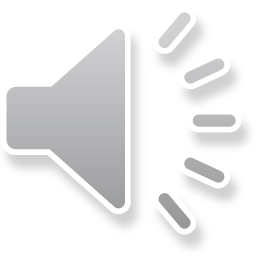 Rolling home
 
 No cares have I to grieve me
No pretty little girls to deceive me
I’m as happy as a king believe me
As I go rolling home
Rolling home,  Rolling home 
As I go rolling home
I'm happy as a king believe me
As I go rolling home
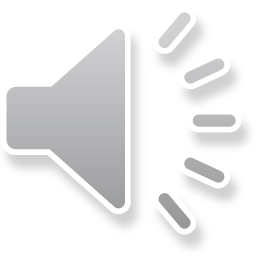 Bless 'em all, bless 'em all
the long and the short and the tall
Bless all the sergeants and W.O. Ones
bless all the corporals and their blinkin' sons
'Cause we're saying goodbye to them all
as back to their billets they crawl
You'll get no promotion this side of the ocean
so cheer up my lads bless 'em all
so cheer up my lads bless 'em all
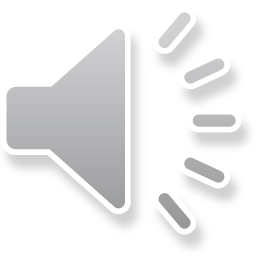 Take a breathMore to come . . . .
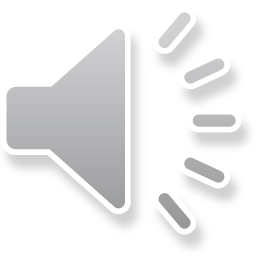 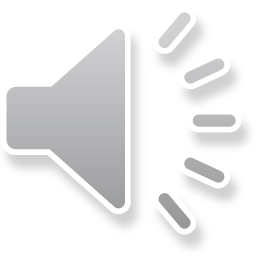 Doing the Lambeth Walk
 
Any time you're Lambeth way,
Any evening, any day,
You'll find us all
Doing the Lambeth Walk.
 
Every little Lambeth gal,
With her little Lambeth pal,
You'll find them all
Doing the Lambeth Walk. oi!
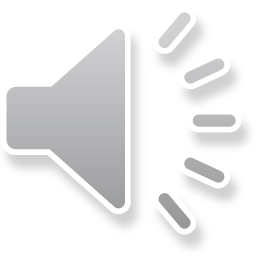 Everything's free and easy,
Do as you darn well pleasy,
Why don't you make your way there
Go there, stay there.
 
Once you get down Lambeth way
Every evening, every day,
You'll find yourself
Doing the Lambeth Walk. oi!
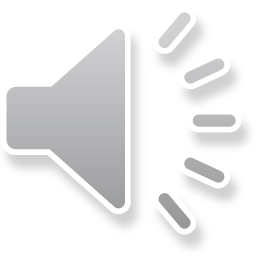 The honeysuckle and the bee
 
You are my honey, honeysuckle, 
I am the bee,
I’d like to sip the honey sweet
From those red lips, you see
I love you dearly, dearly, 
And I want you to love me,
You are my honey, honeysuckle, 
I am the bee.
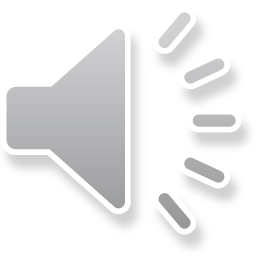 You are my honey, honeysuckle, 
I am the bee,
I’d like to sip the honey sweet
From those red lips, you see
I love you dearly, dearly, 
And I want you to love me,
You are my honey, honeysuckle, 
I am the bee.
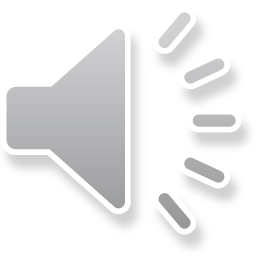 Roll me over, Roll me over, Roll me over, 
lay me down and do it again.
Roll me over, Roll me over, Roll me over, 
lay me down and do it again.
 
Now the first is number one, it’s a song for everyone
Roll me over, lay me down and do it again
And as loud as it can be, sing the chorus after me
Roll me over, lay me down and do it again
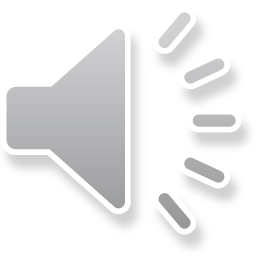 Roll me over, Roll me over, Roll me over, 
lay me down and do it again.
Roll me over, Roll me over, Roll me over, 
lay me down and do it again.
 
Now the next is number two, and the start is after you
Roll me over, lay me down and do it again
And as loud as it can be, sing the chorus after me
Roll me over, lay me down and do it again
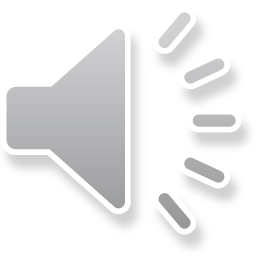 Roll me over, Roll me over, Roll me over, 
lay me down and do it again.
Roll me over, Roll me over, Roll me over, 
lay me down and do it again.
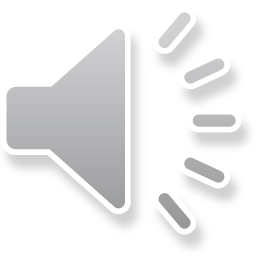 Three german officers crossed the line, parlez-vous,
Three german officers crossed the line, parlez-vous,
three german officers crossed the line, 
kissed the women and drank the wine,
inky, pinky, parlez-vous.
 
they came upon a wayside inn, parlez-vous.
they came upon a wayside inn, parlez-vous.
they came upon a wayside inn,
rattled the door and walked right in
inky, pinky, parlez-vous.
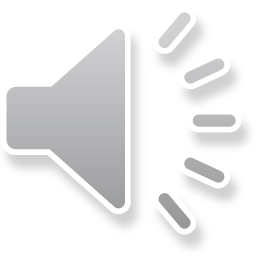 The landlords daughter, she was fair, parlez-vous
The landlords daughter, she was fair, parlez-vous
The landlords daughter, she was fair, 
Pearly teeth and golden hair, inky, pinky, parlez-vous.
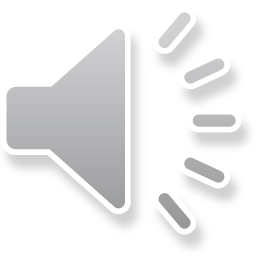 In The Quatermaster’s Store
 
There was beer, beer that made you feel so queer
In the store, In the store, 
There was beer, beer that made you feel so queer
In The Quatermaster’s Store
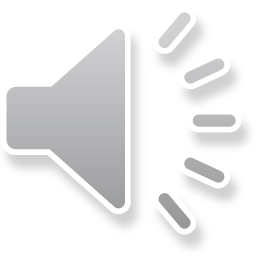 My eyes are dim I can-not see. 
I have Not brought my specs with me.
I have Not brought my specs with me.
 
There was cheese, cheese wafting in the breeze
In the store, In the store, 
There was cheese, cheese wafting in the breeze
In The Quatermaster’s Store
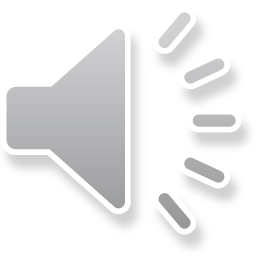 My eyes are dim I can-not see. 
I have Not brought my specs with me.
I have Not brought my specs with me.
 
There were chips, chips as big as battle ships 
In the store, In the store,
There were chips, chips as big as battle ships 
In The Quatermaster’s Store
In The Quatermaster’s Store
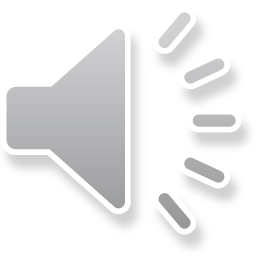 Take a breathMore to come . . . .
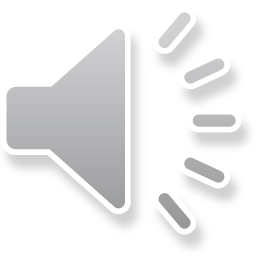 Keep the Home-fires burning,
While your hearts are yearning,
Though your lads are far away
They dream of Home;
There's a silver lining
Through the dark cloud shining,
Turn the dark cloud inside out,
Till the boys come Home.
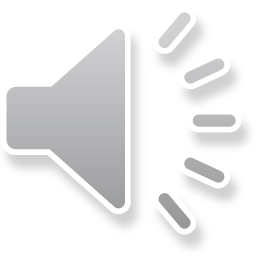 Keep the Home-fires burning,
While your hearts are yearning,
Though your lads are far away
They dream of Home;
There's a silver lining
Through the dark cloud shining,
Turn the dark cloud inside out,
Till the boys come Home.
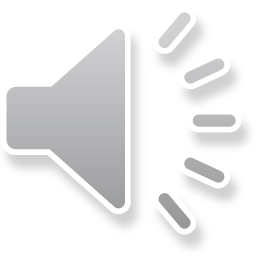 There'll always be an England,
While there's a country lane.
Wherever there's a cottage small
Beside a field of grain
There'll always be an England
While there's a busy street.
Wherever there's a turning wheel
A million marching feet.
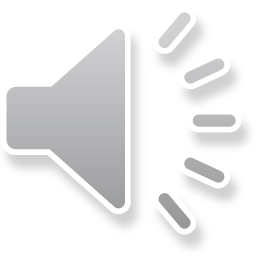 There'll always be an England,
While there's a country lane.
Wherever there's a cottage small
Beside a field of grain
There'll always be an England
And England shall be free
If England means as much to you
As England means to me
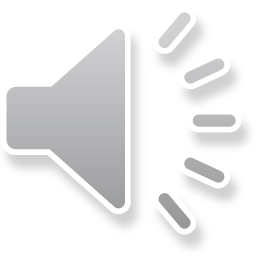 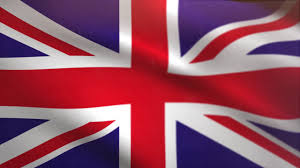 Land of hope and glory, mother of the free,
How shall we extol thee, who are born of thee?
Wider still and wider shall thy bounds be set.
God, who made thee mighty, make thee mightier yet.
God, who made thee mighty, make thee mightier yet.
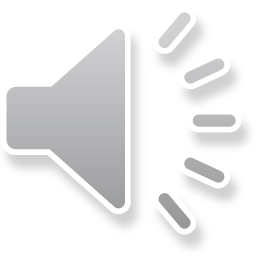 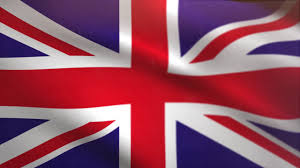 Land of hope and glory, mother of the free,
How shall we extol thee, who are born of thee?
Wider still and wider shall thy bounds be set.
God, who made thee mighty, make thee mightier yet.
God, who made thee mighty, 
…..  make thee mightier yet.
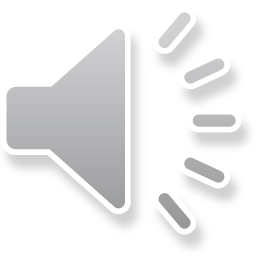 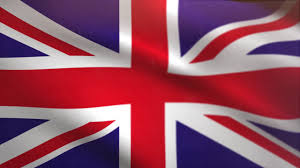 God Bless the Queen
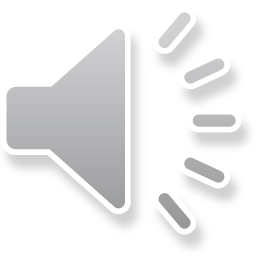